Война в изображении Л.Н.Толстого и М.А. Шолохова
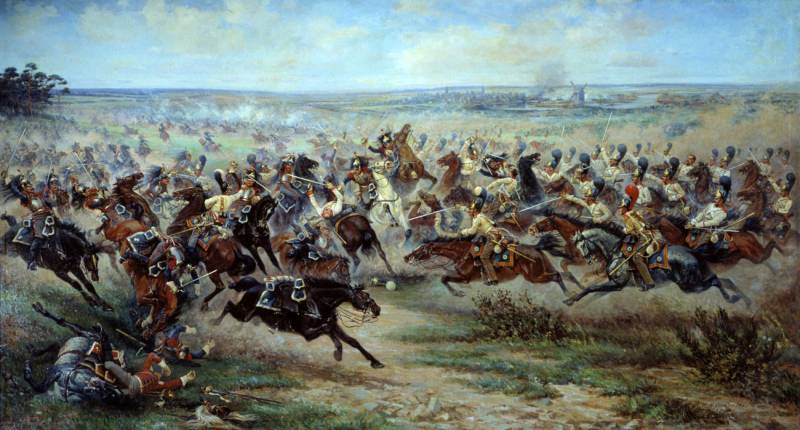 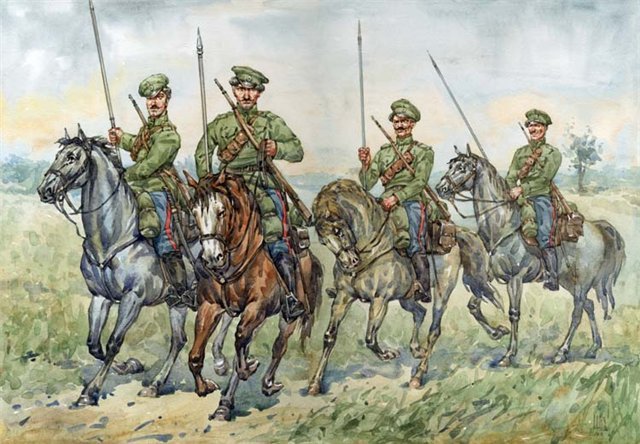 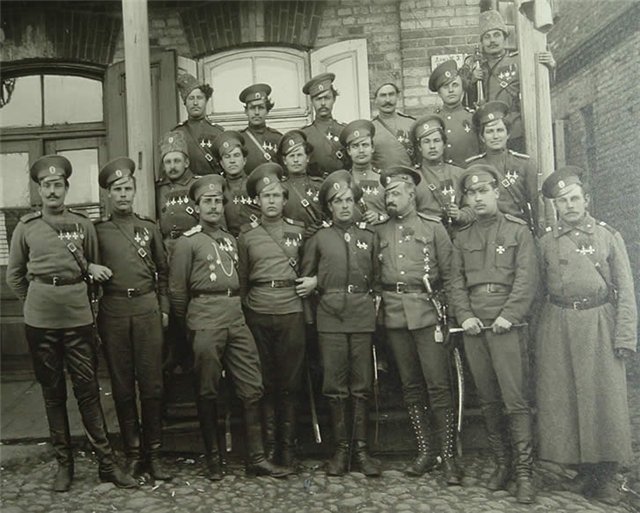 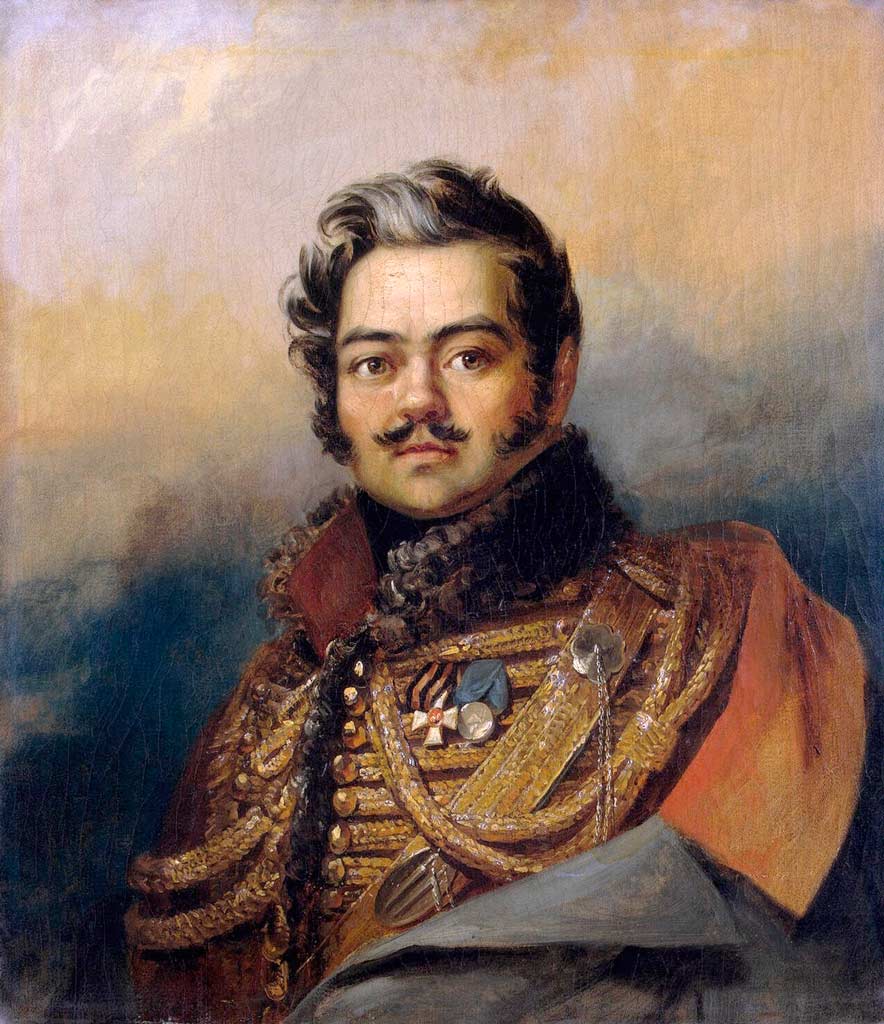 Дени́с Васи́льевич Давы́дов — русский поэт, наиболее яркий представитель «гусарской поэзии», мемуарист, генерал-лейтенант. Один из командиров партизанского движения во время Отечественной войны 1812 года. Представитель старинного дворянского рода Давыдовых.
В ужасах войны кровавойЯ опасности искал,Я горел бессмертной славой,Разрушением дышал;И в безумстве упоенныйЧадом славы бранных дел,Посреди грозы военнойСчастие найти хотел!..                                       Денис Давыдов
1 исследовательская группаВойна в творчестве Л.Н.Толстого1. Историческая справка о Крымской войне
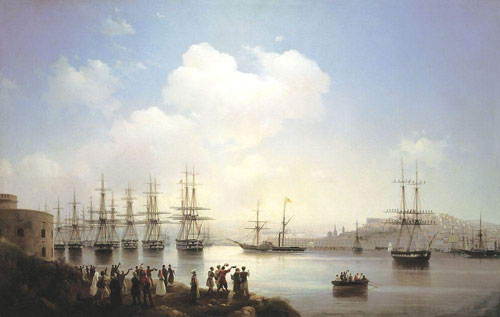 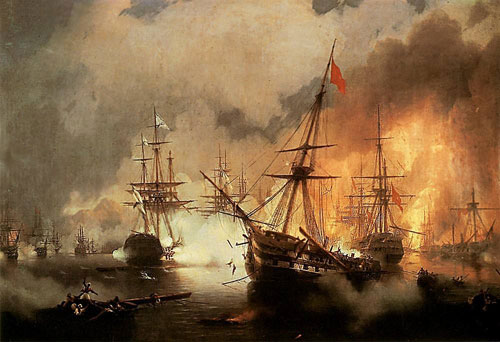 Василия Верещагина «Апофеоз войны» (1871-1872)